Администрация Большекирсановского сельского поселения
Бюджет Большекирсановского сельского поселения Матвеево-Курганского района на 2020-2022годы
Основы формирования бюджета
Муниципальные программы Большекирсановского сельского поселения Матвеево-Курганского района
Бюджетное послание Президента РФ
Бюджет Большекирсановского сельского поселения Матвеево-Курганского района на 2020год и на плановый период  2021 и 2022 годов
Прогноз социально-экономического развития Большекирсановского сельского поселения Матвеево-Курганского района
Основные направления налоговой и бюджетной политики Большекирсановского сельского поселения Матвеево-Курганского
Основные параметры решения Собрания депутатов Большекирсановского сельского поселения
 «О бюджете Большекирсановского сельского поселения
 Матвеево-Курганского района на 2020год
 и на плановый период 2021и 2022годов»
                                                                                                             (тыс.рублей)
Основные параметры бюджета 
Большекирсановского сельского поселения на 2020год
Доходы бюджета
12 642,4
Расходы бюджета
12 642,4                                     (тыс.рублей)
Налог на доходы физических лиц   1 630,0
Общегосударственные вопросы 5 199,6
Единый сельскохозяйственный налог 
2 182,9
Национальная оборона 
203,5
Налог на имущество физических лиц 75,0
Национальная безопасность и правоохранительная деятельность 
20,0
Земельный налог 2405,2
Национальная экономика -20,0
Государственная пошлина 14,6
Жилищно-коммунальное хозяйство   2 130,8
Доходы от использования имущества-118,6
Культура  4948,5
Доходы от оказания латных услуг(работ) и компенсации затрат 89,0
Образование -20,0
Штрафы,санкции,возмещение ущерба 3,5
Социальная политика 60,0
Финансовая помощь от других бюджетов 6123,1
Физическая культура и спорт 20,0
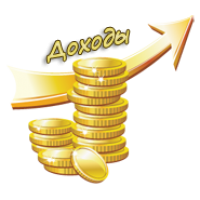 Структура налоговых доходов бюджета Большекирсановского сельского поселения в 2020 году
Структура безвозмездных поступлений
Расходы бюджета Большекирсановского 
сельского поселения на 2020 год
 
                                                  (по разделам)
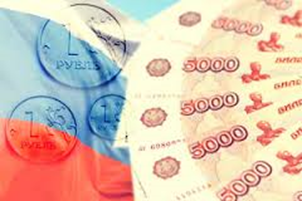 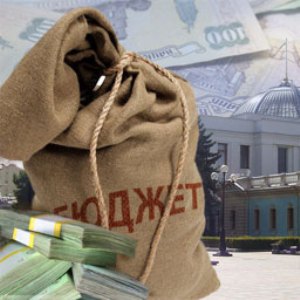 Расходы всего                                          12 642,4       
в том числе:

Общегосударственные вопросы         -  5 199,6
Национальная оборона                        -     203,5
Национальная безопасность и
 правоохранительная деятельность   -       20,0
 Национальная экономика                     -     20,0
Образование                                            -       20,0
Жилищно-коммунальное хозяйство  -  2 130,8
Культура, кинематография                  -  4 948,5
Социальная политика                           -       70,0
Физическая культура и спорт              -       30,0
Расходы бюджета Большекирсановского сельского поселения в рамках программ в 2020 – 2022 годах, тыс.рублей
-6,0 муниципальных служащих;
-4,25 технический персонал;
-3,75 обслуживающий персонал;
-Расходы на другие общегосударственные вопросы -150,0(в т.ч. регистрация имущества-50,0 тыс.рублей)
Содержание аппарата управления 
2020г -5 049,6тыс.рублей
Мобилизационная и вневойсковая подготовка
203,5тыс.рублей
Осуществление первичного воинского учета на территории, где отсутствуют военные комиссариаты.
КУЛЬТУРА  И  КИНЕМАТОГРАФИЯ
Создание и сохранение единого культурного пространства на территории сельского  поселения;
- обеспечение доступности населения поселения к культурным ценностям и удовлетворения культурных потребностей граждан;
- организация и проведение фестивалей, конкурсов, торжественных мероприятий .
Общий объем расходов по отрасли 
«Культура»
в 2020 году – 4 948,5 тыс.рублей
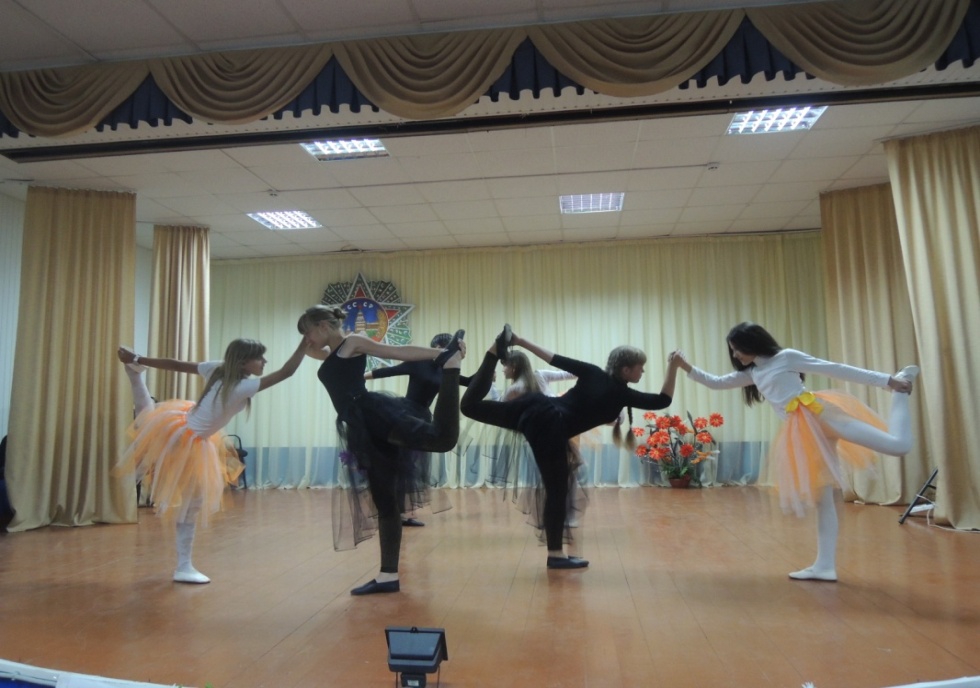 Защита населения и территории от ЧС природного и техногенного характера, гражданская оборона
1) Расходы на организацию и осуществление мероприятий по  гражданской обороне, защите населения и территории поселения от  чрезвычайных ситуаций природного и техногенного характера, подготовку (обучение) руководящего состава, должностных лиц и специалистов (работников) ГО и ЧС поселений – 9,0 тыс. рублей;
2)Мероприятия по обеспечению пожарной безопасности 10,0 тыс. рублей;
4) Мероприятия по обеспечению безопасности людей на водных объектах – 1,0 тыс. рублей.
Жилищно-коммунальное  хозяйство
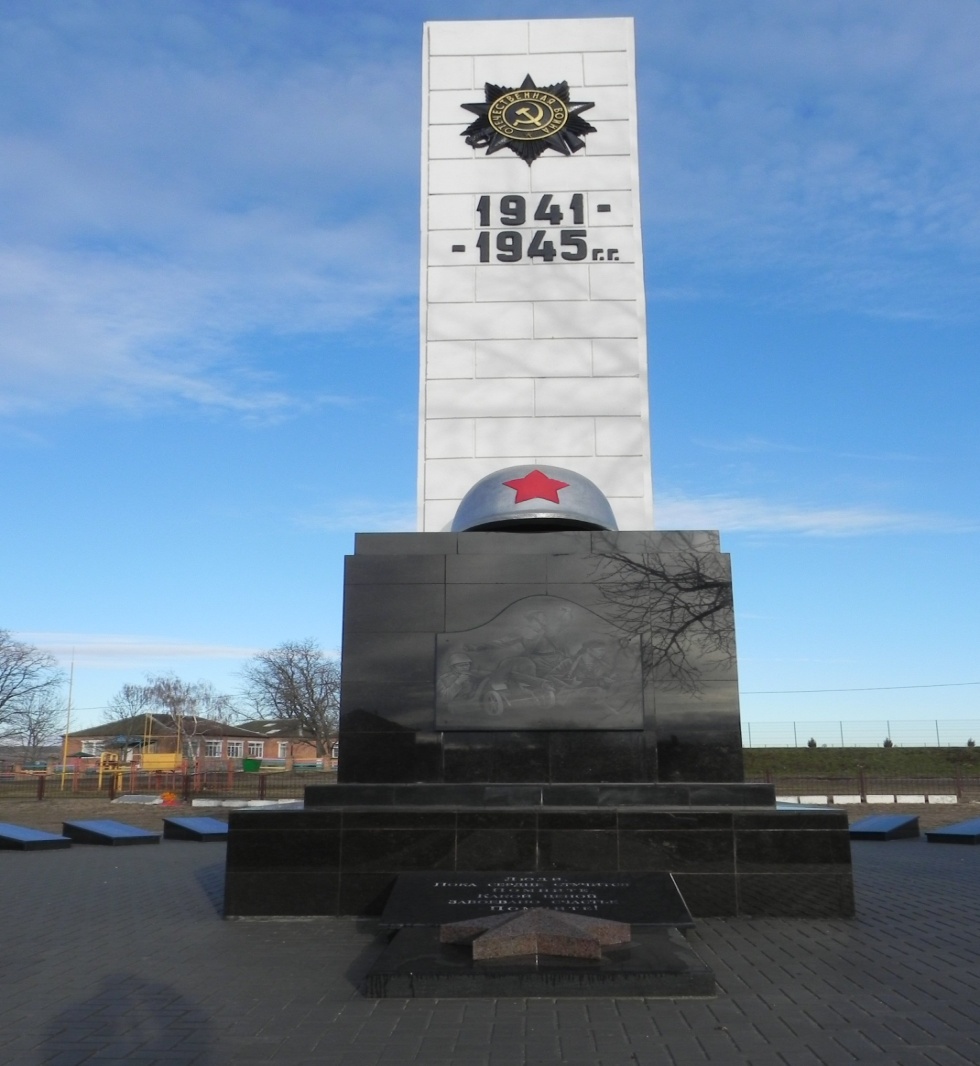 -техобслуживание и оплата электроэнергии уличного освещения;
-текущий ремонт памятников;
-озеленение территории поселения и прочие мероприятия по благоустройству
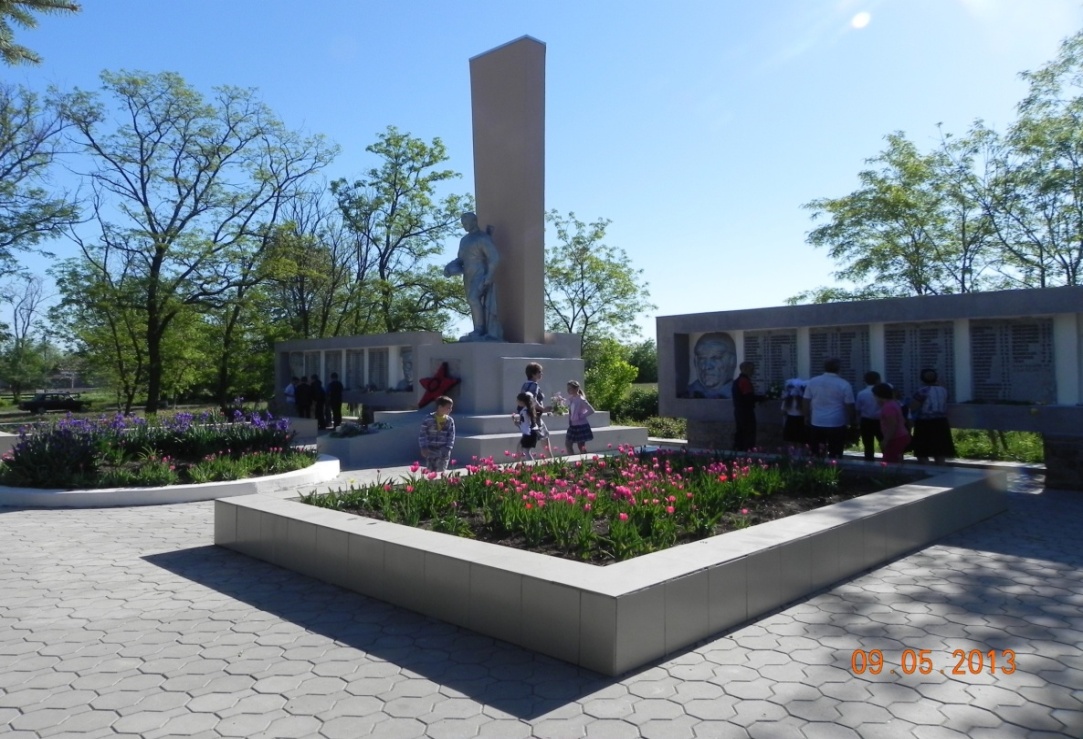 Физическая культура и спорт
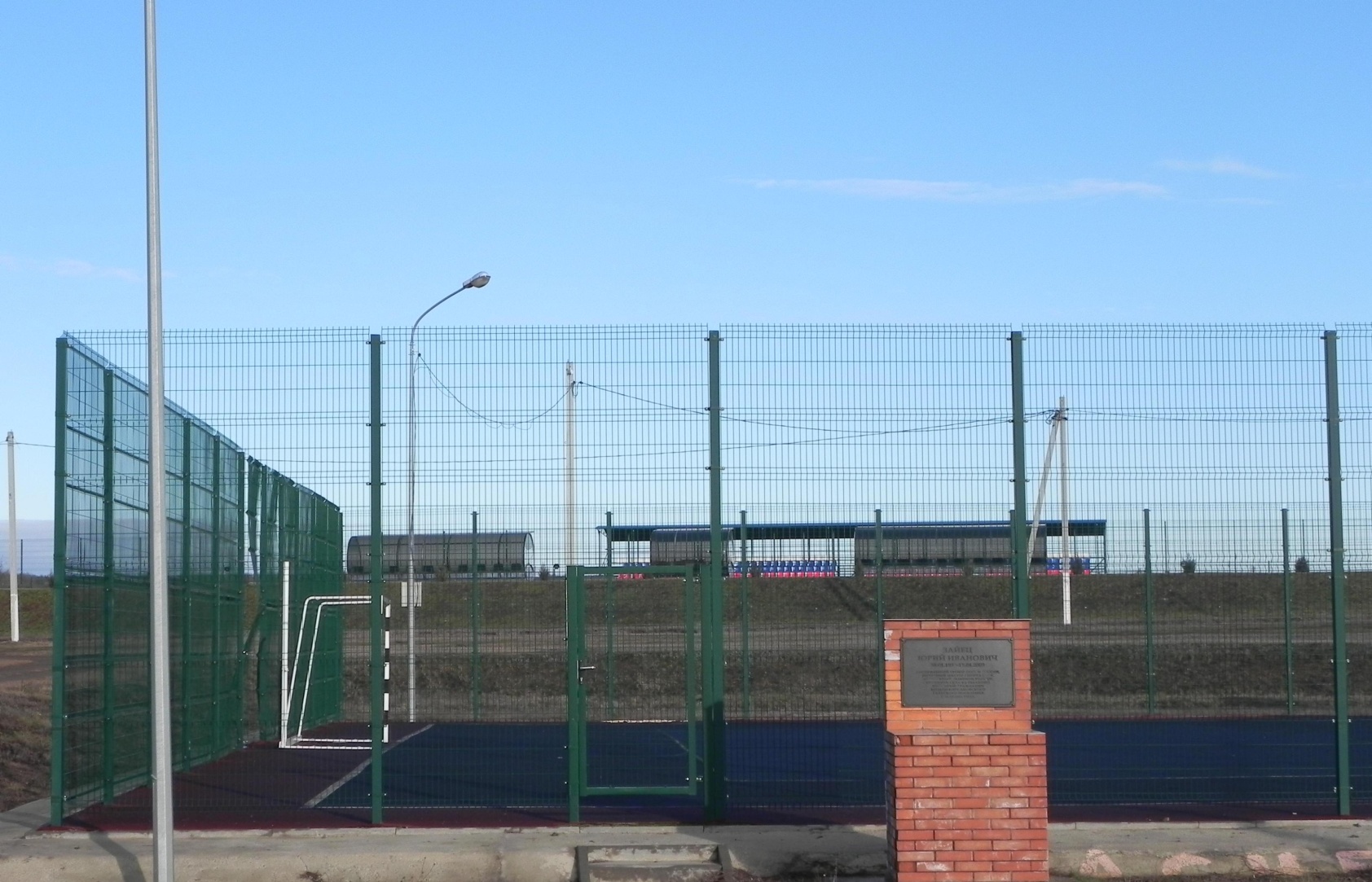 Приобретение призов на спортивные мероприятия -30,0тыс.рублей
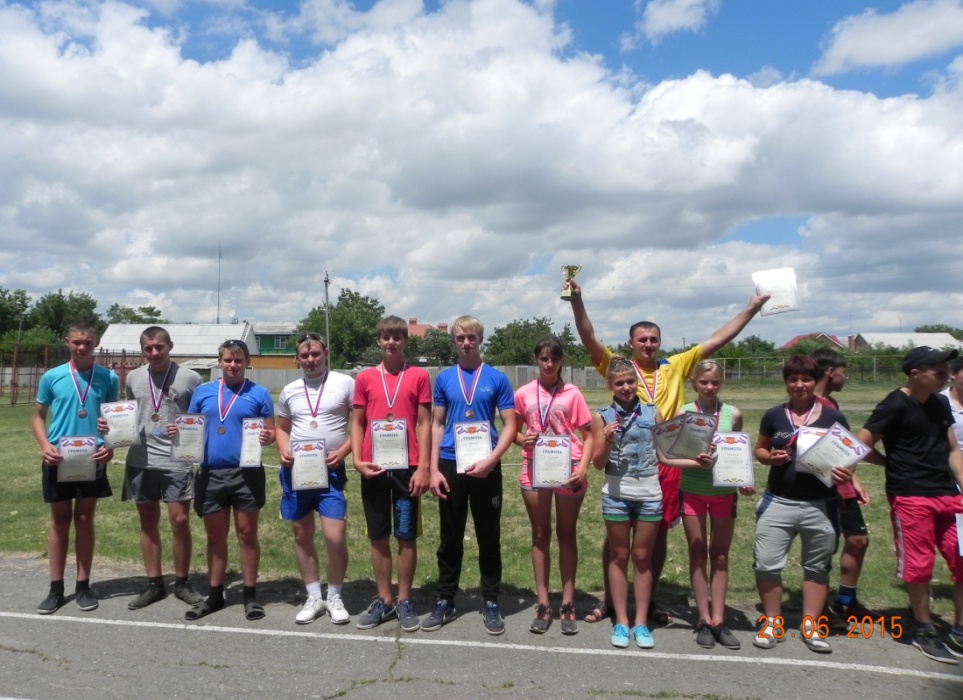